Jarné pohľadnice
ŠZŠ Třebíčska 16, Humenné, Slovensko

Žiaci so stredným mentálnym postihnutím
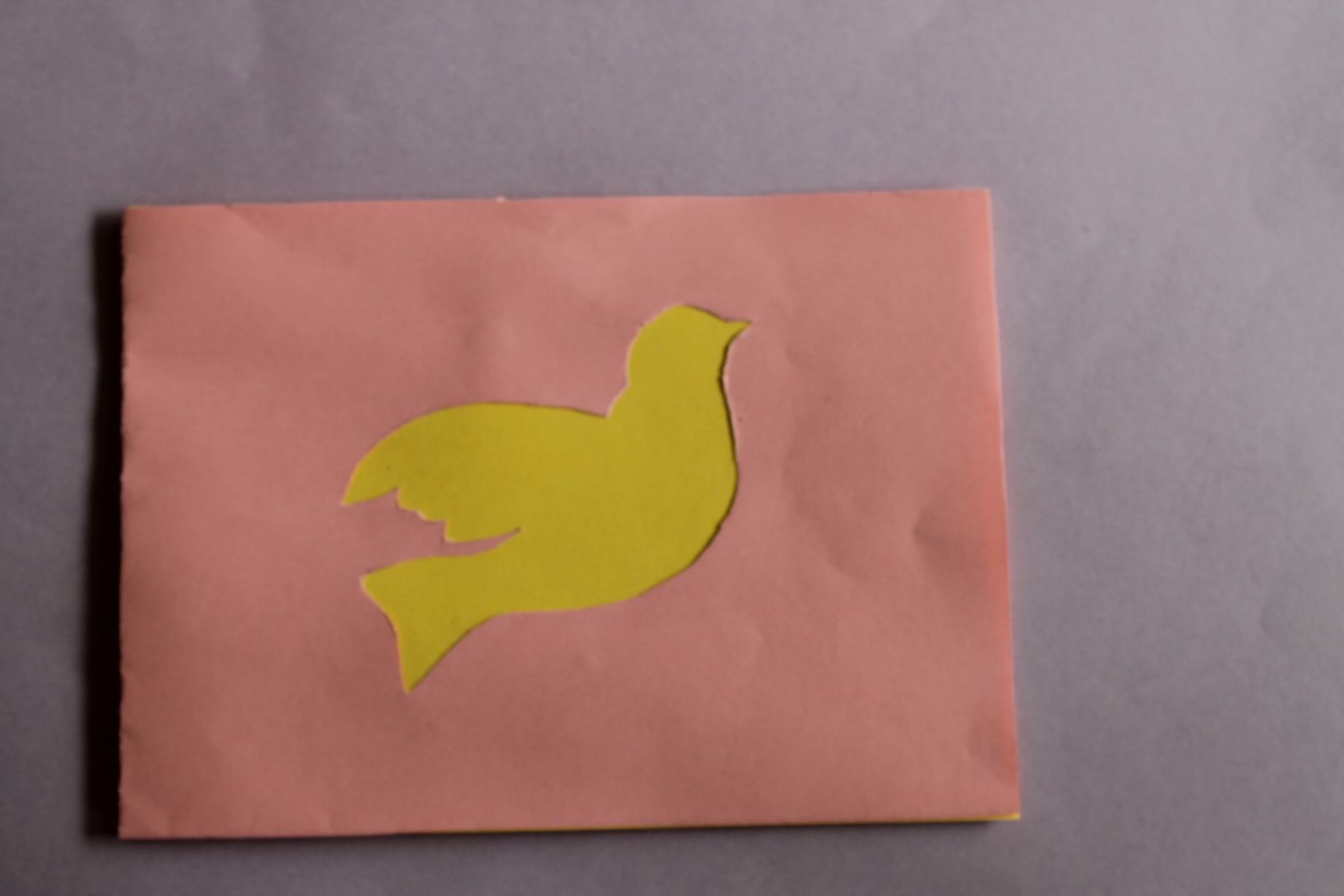 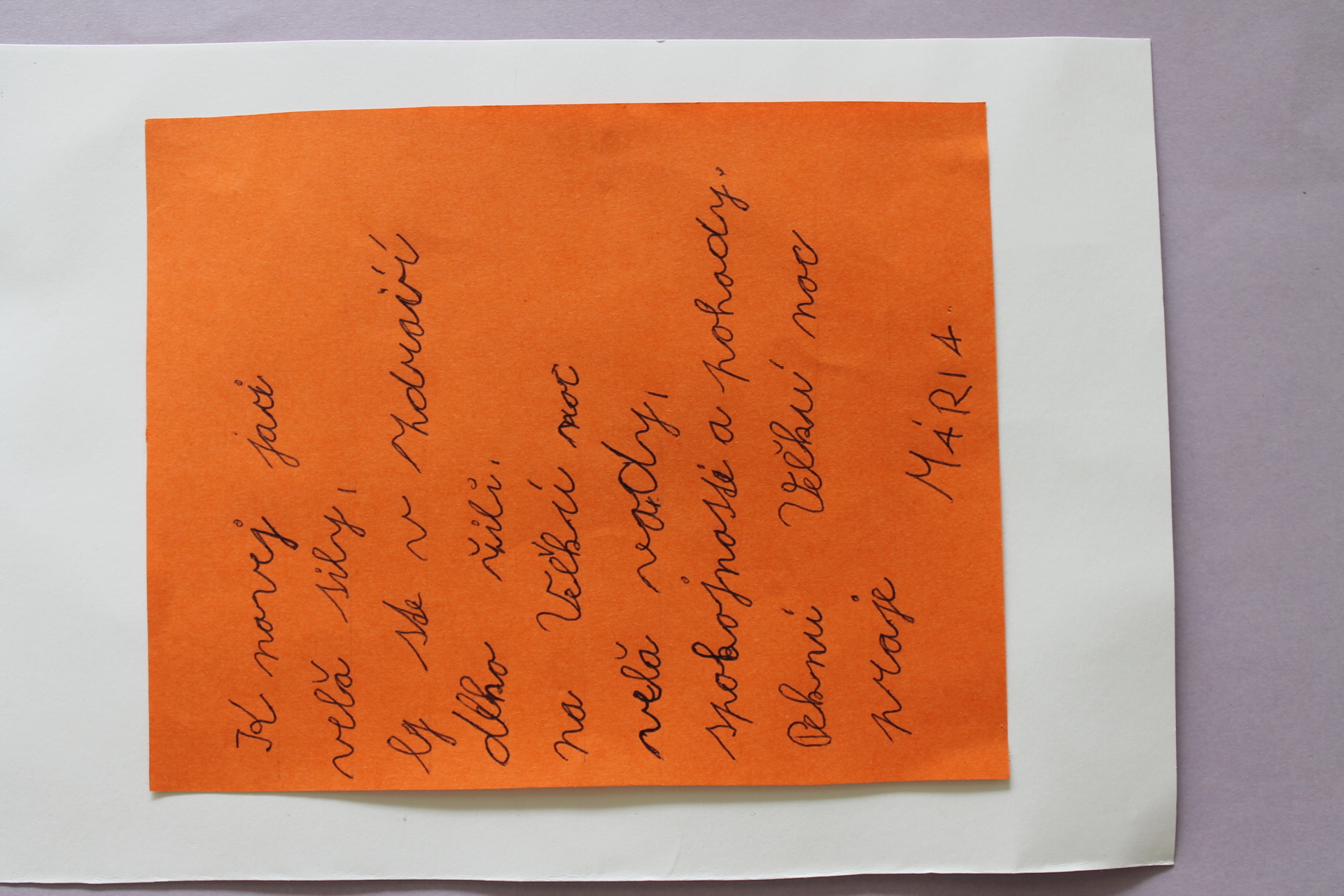 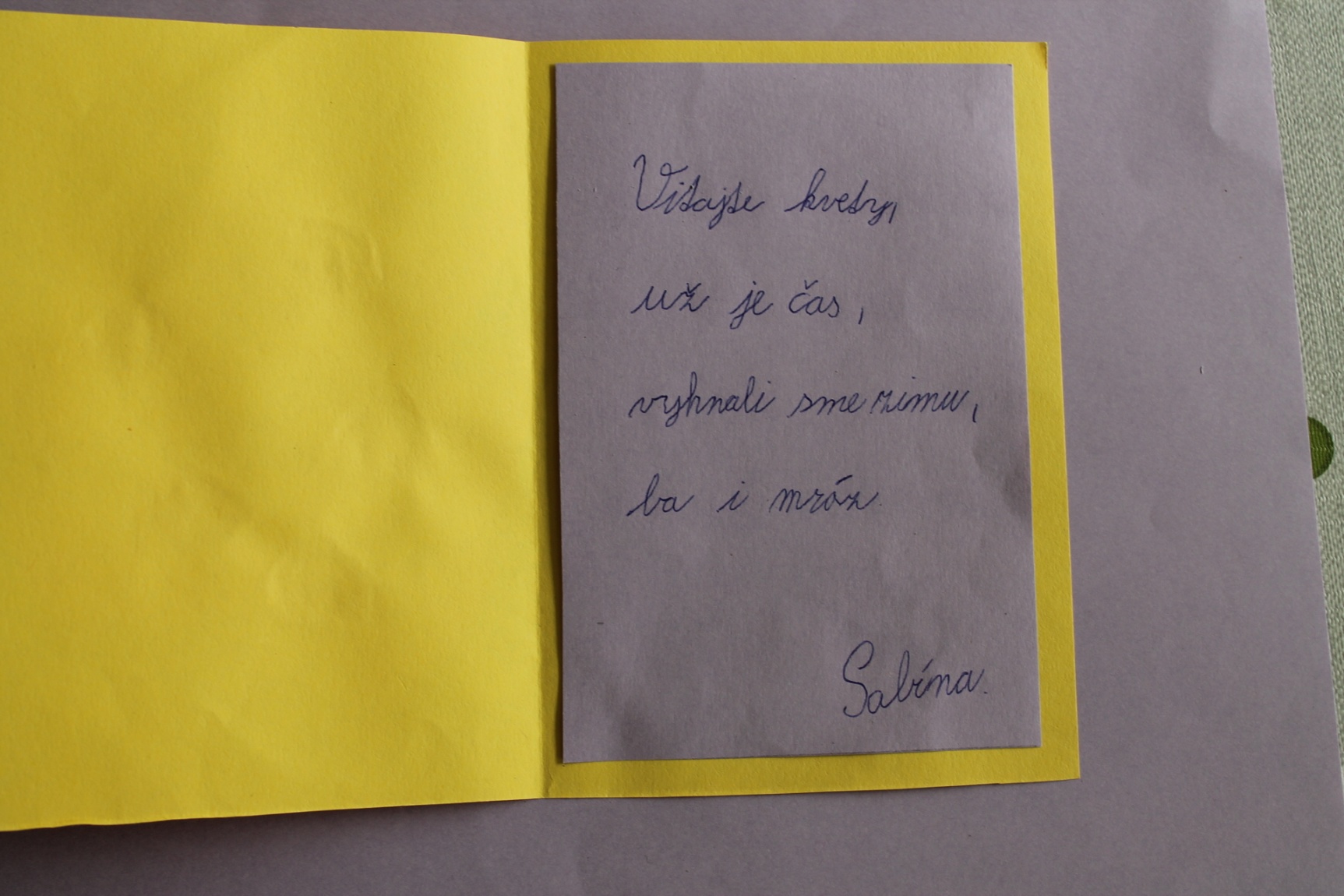 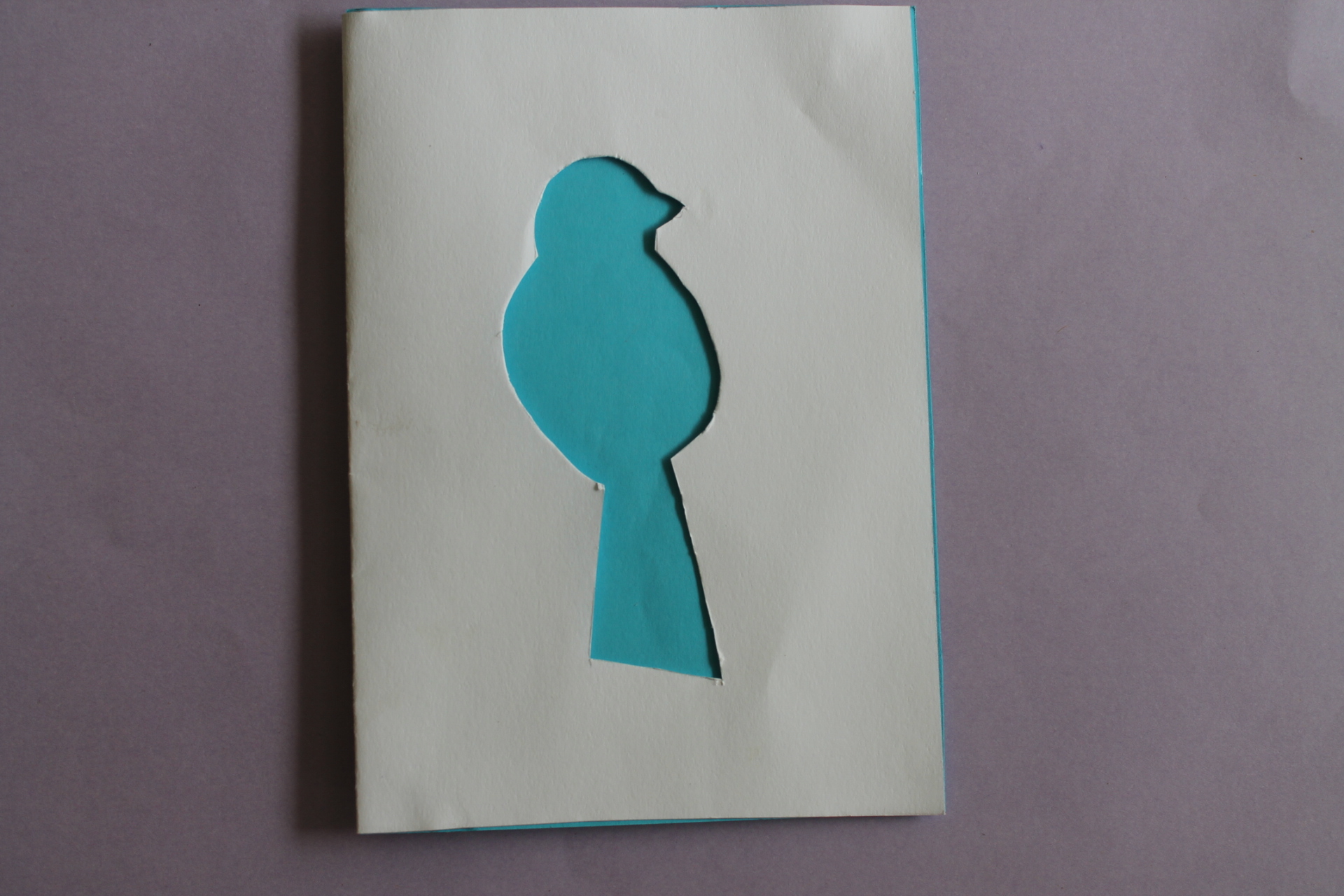 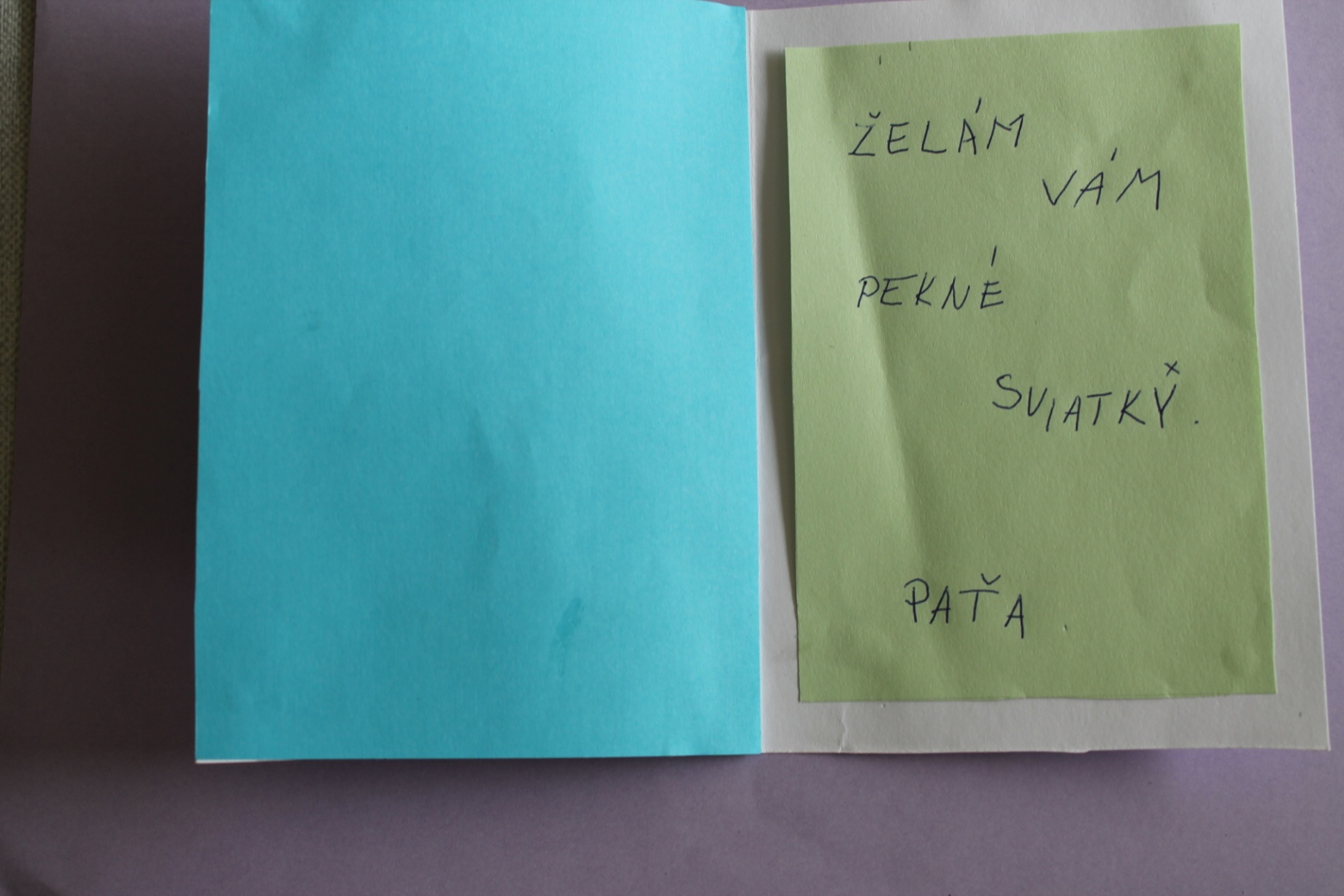 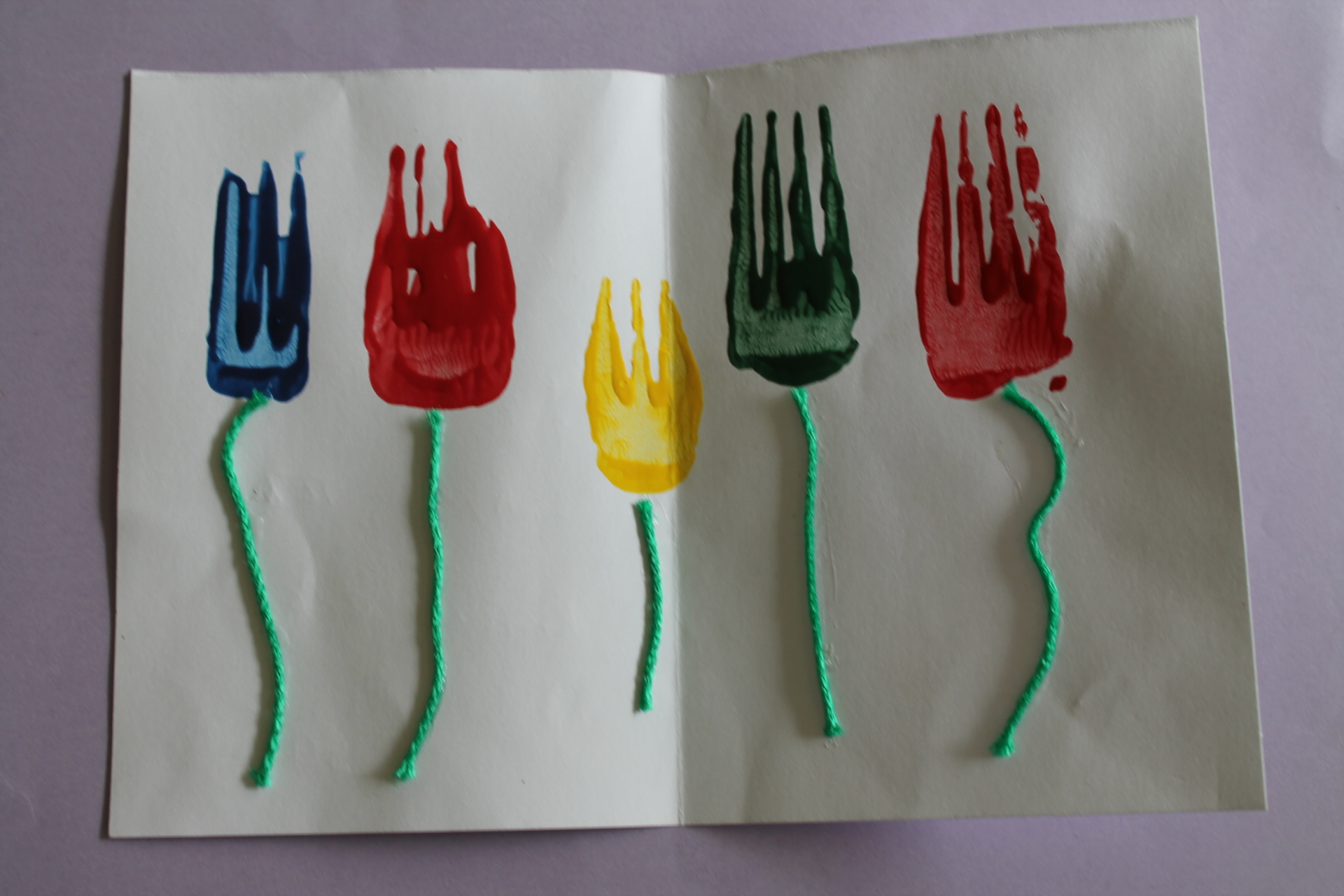 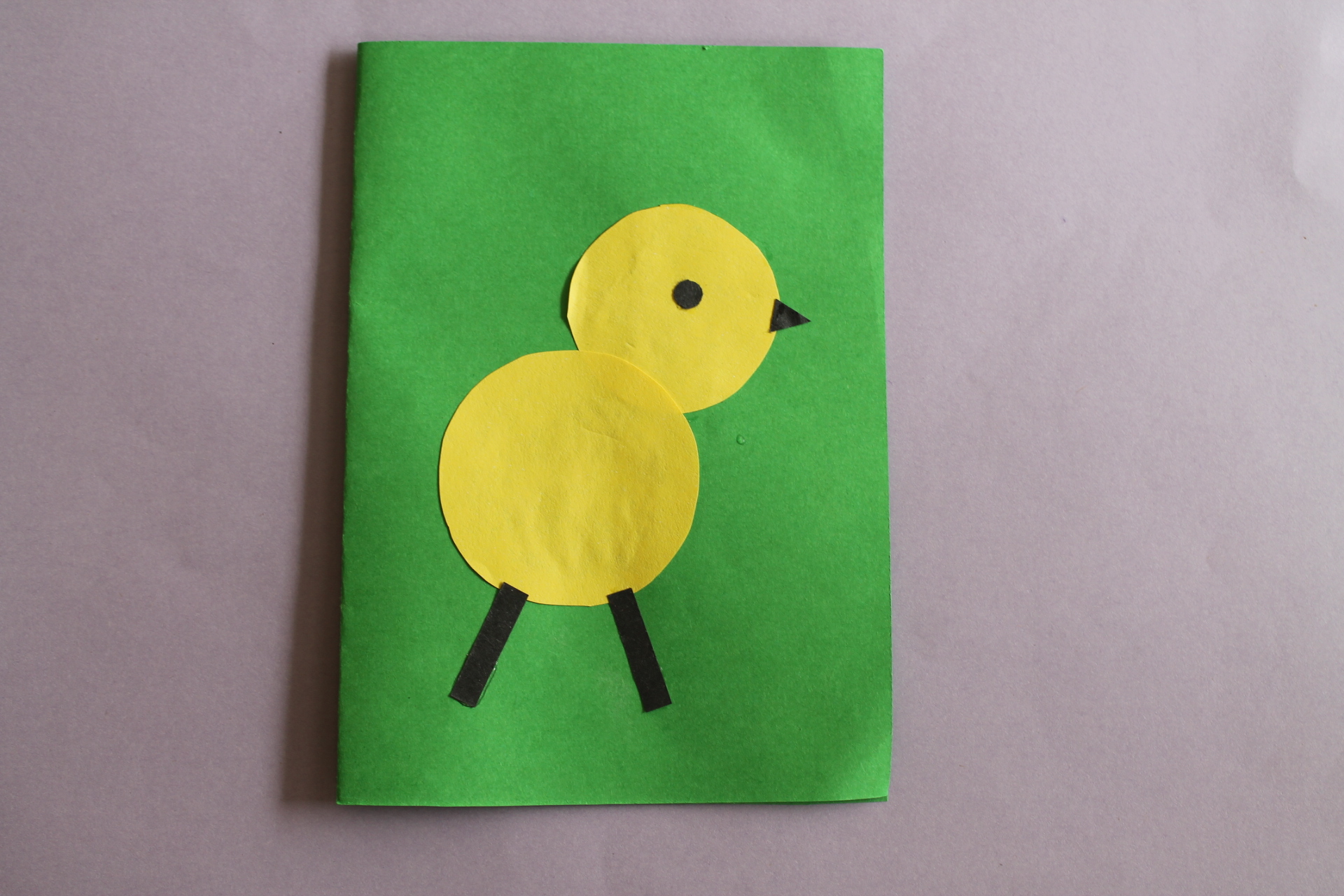 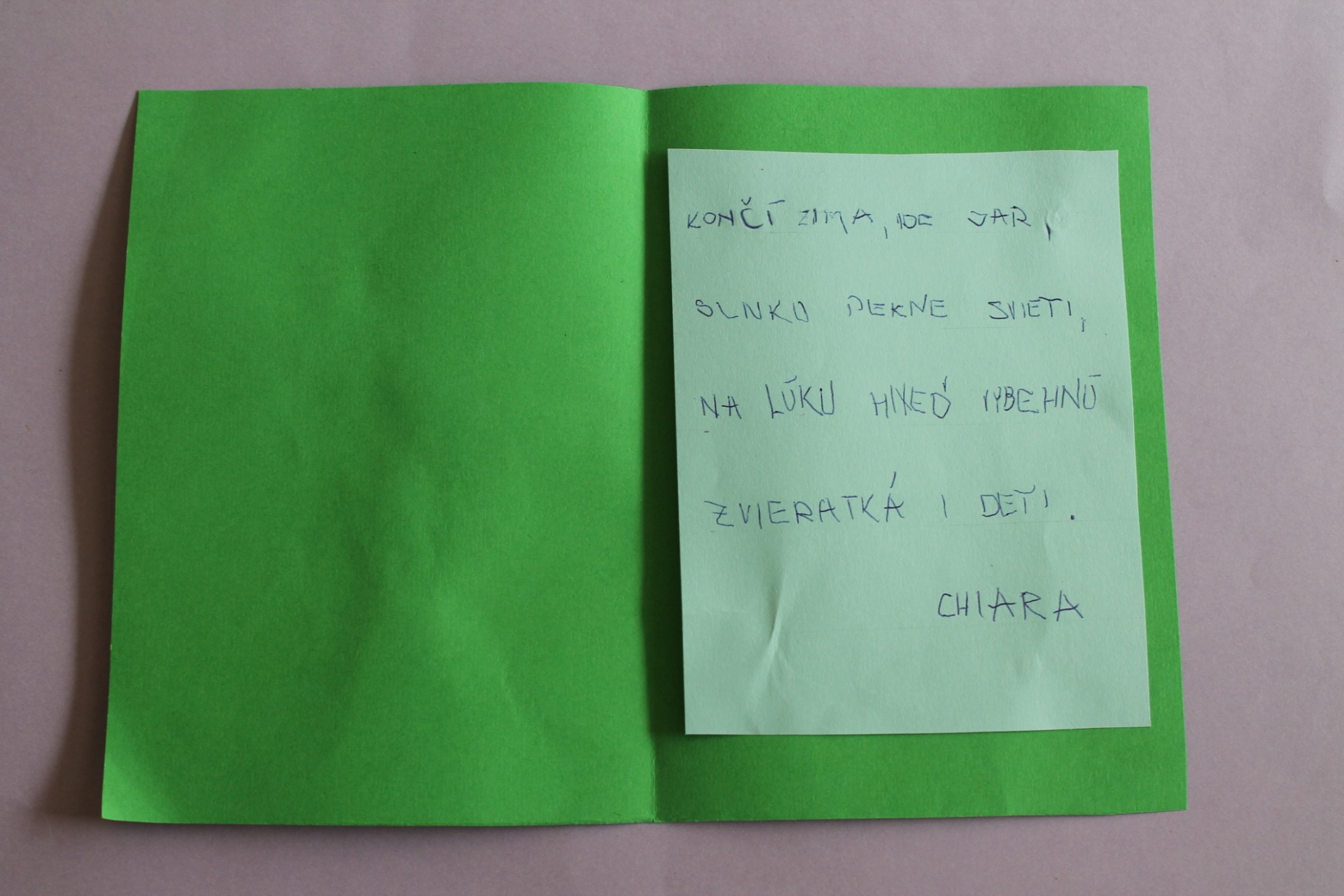 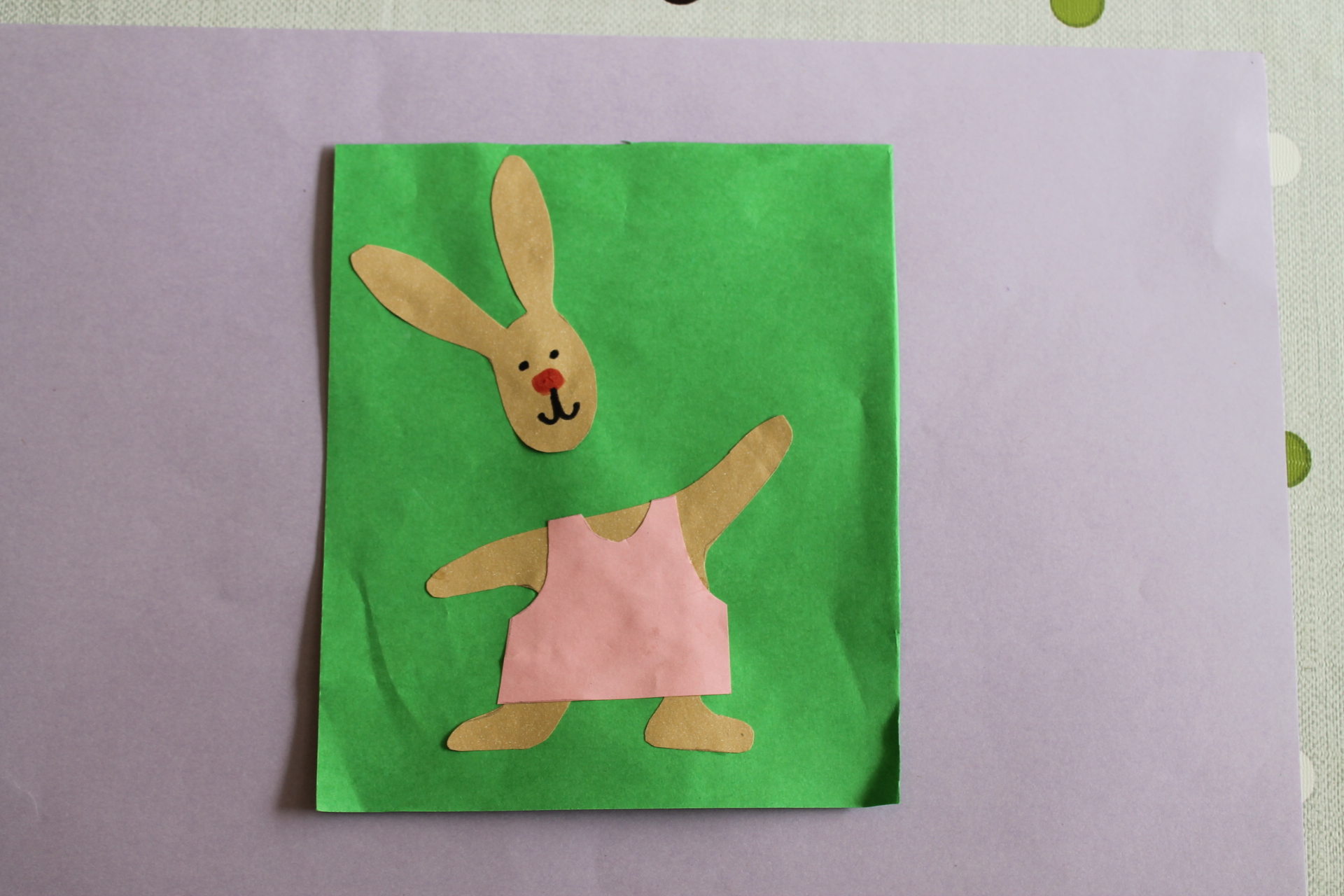 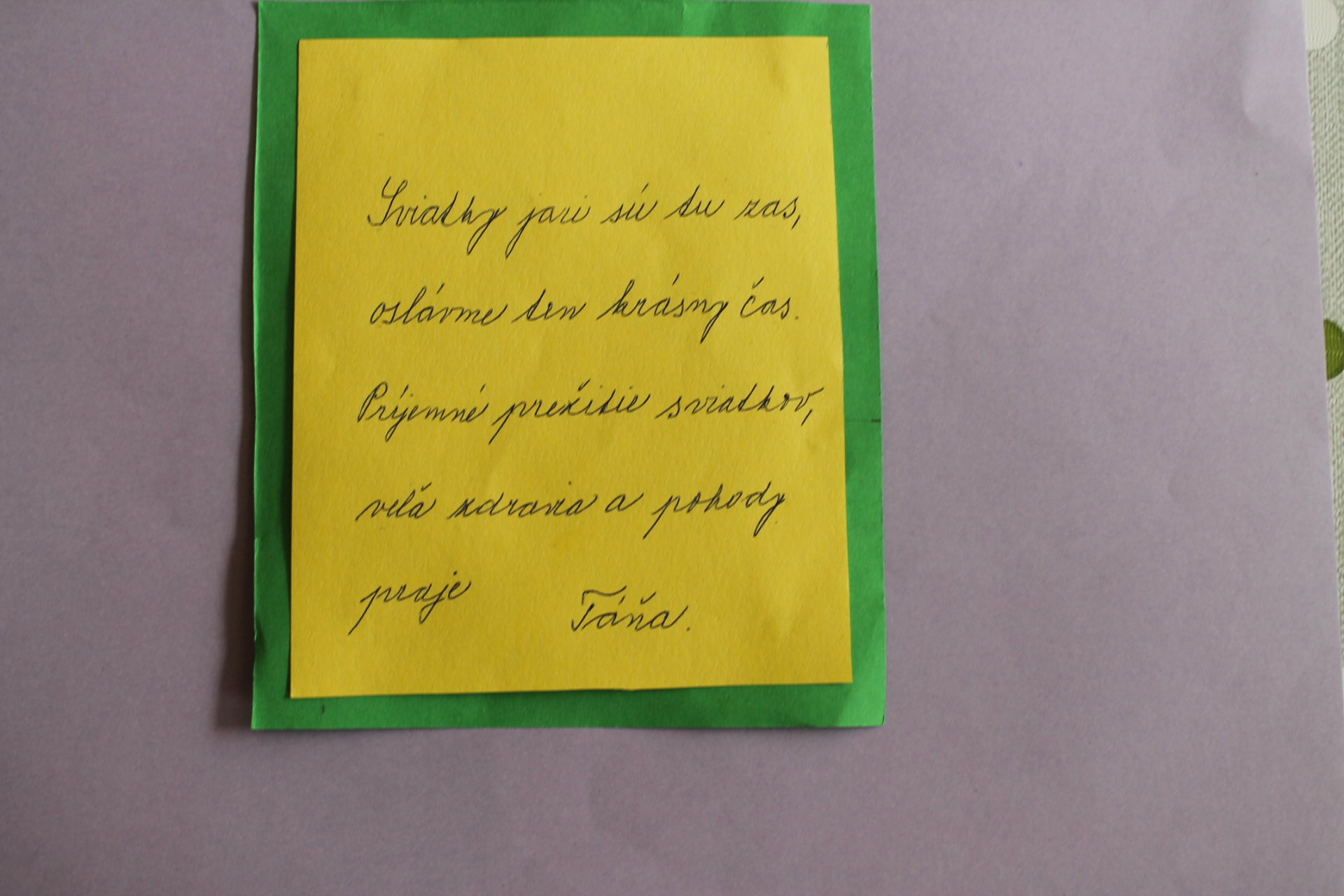 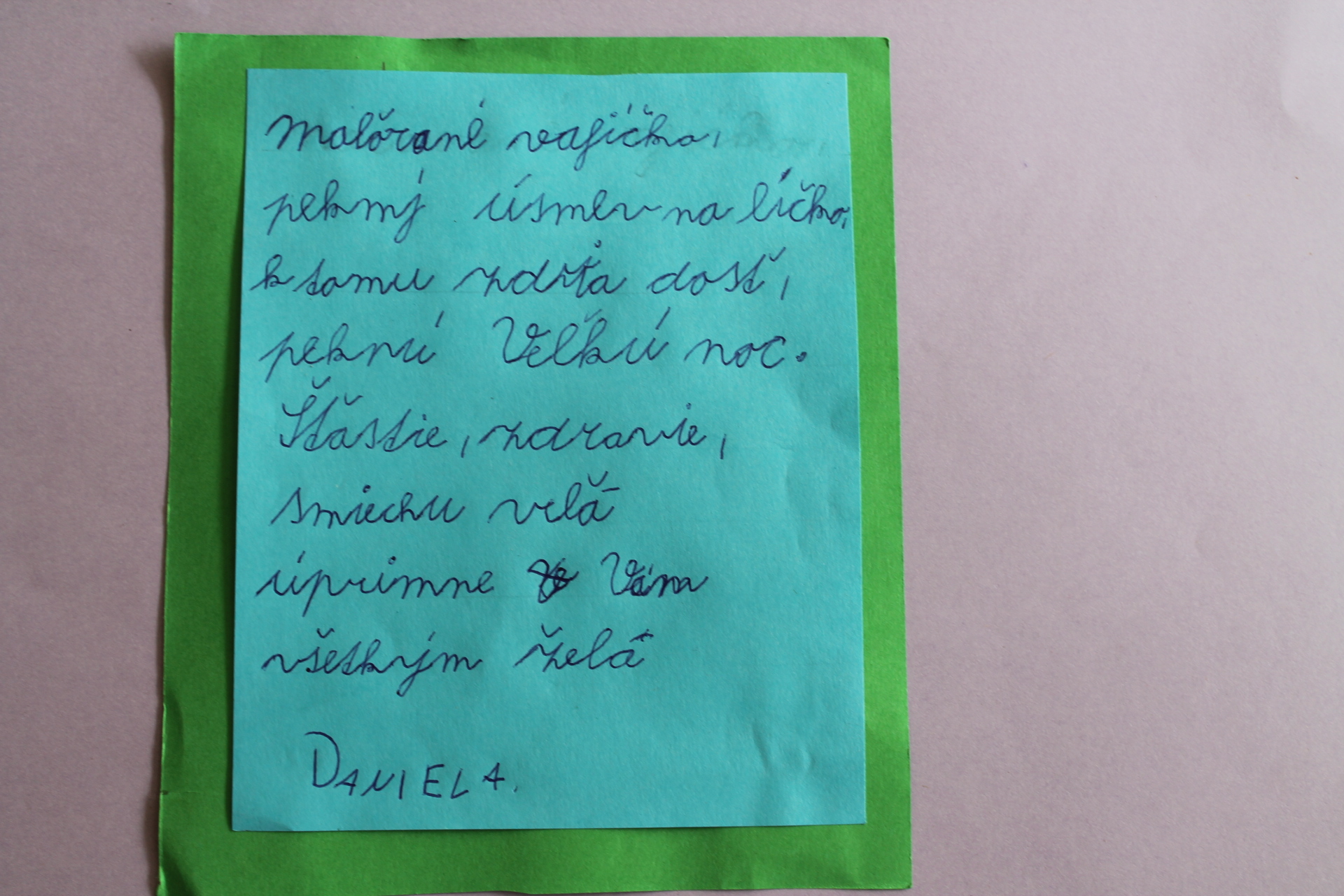 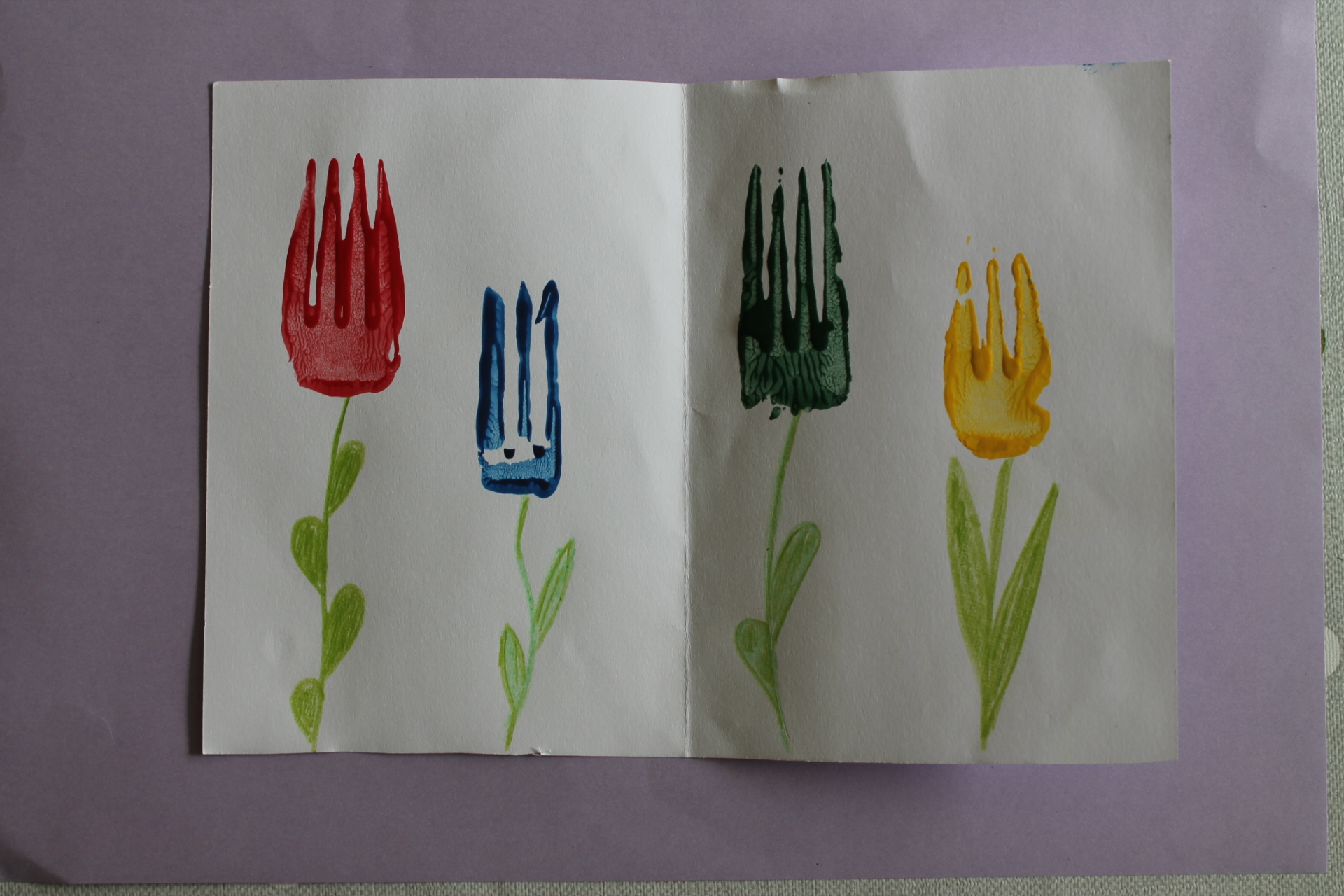 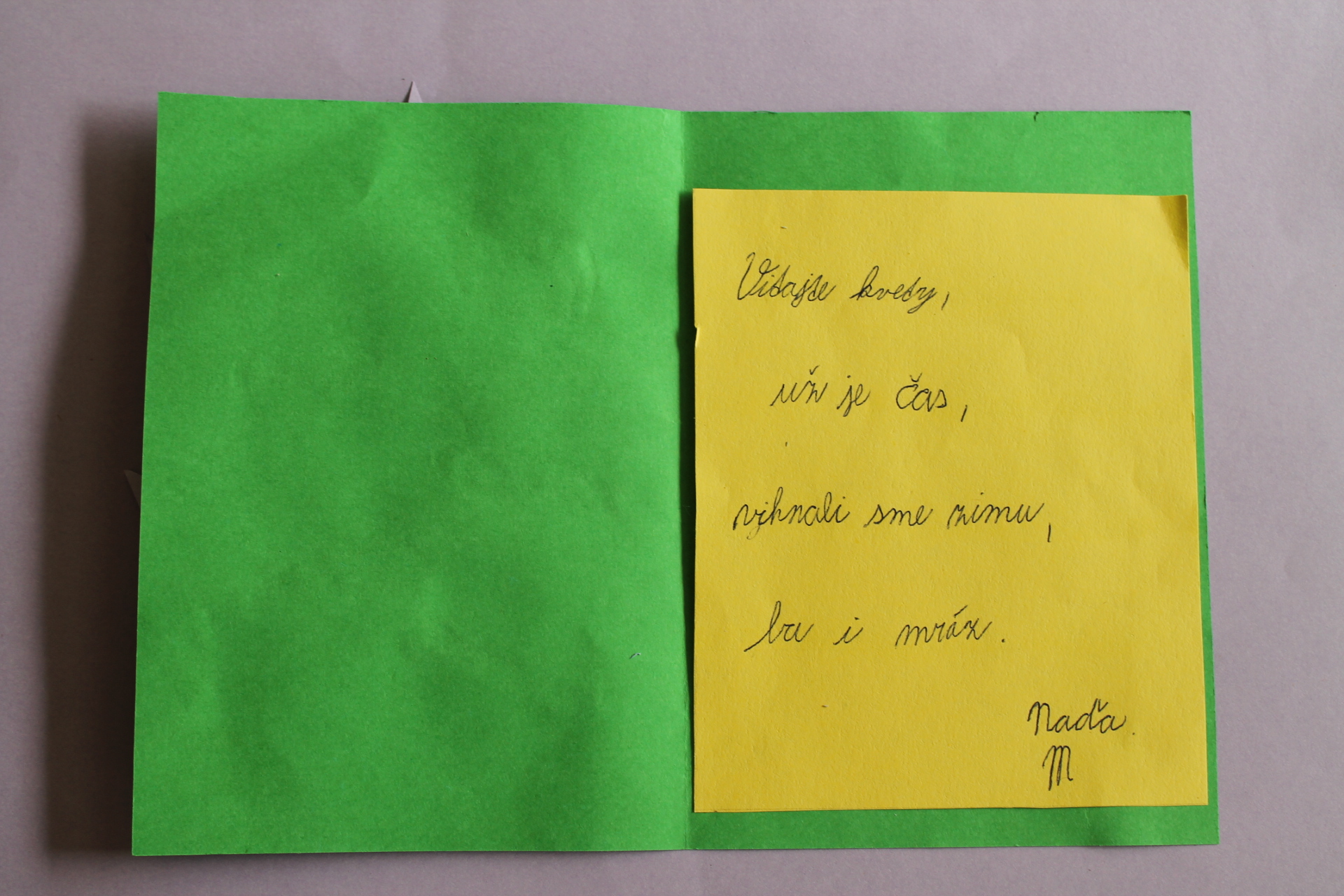 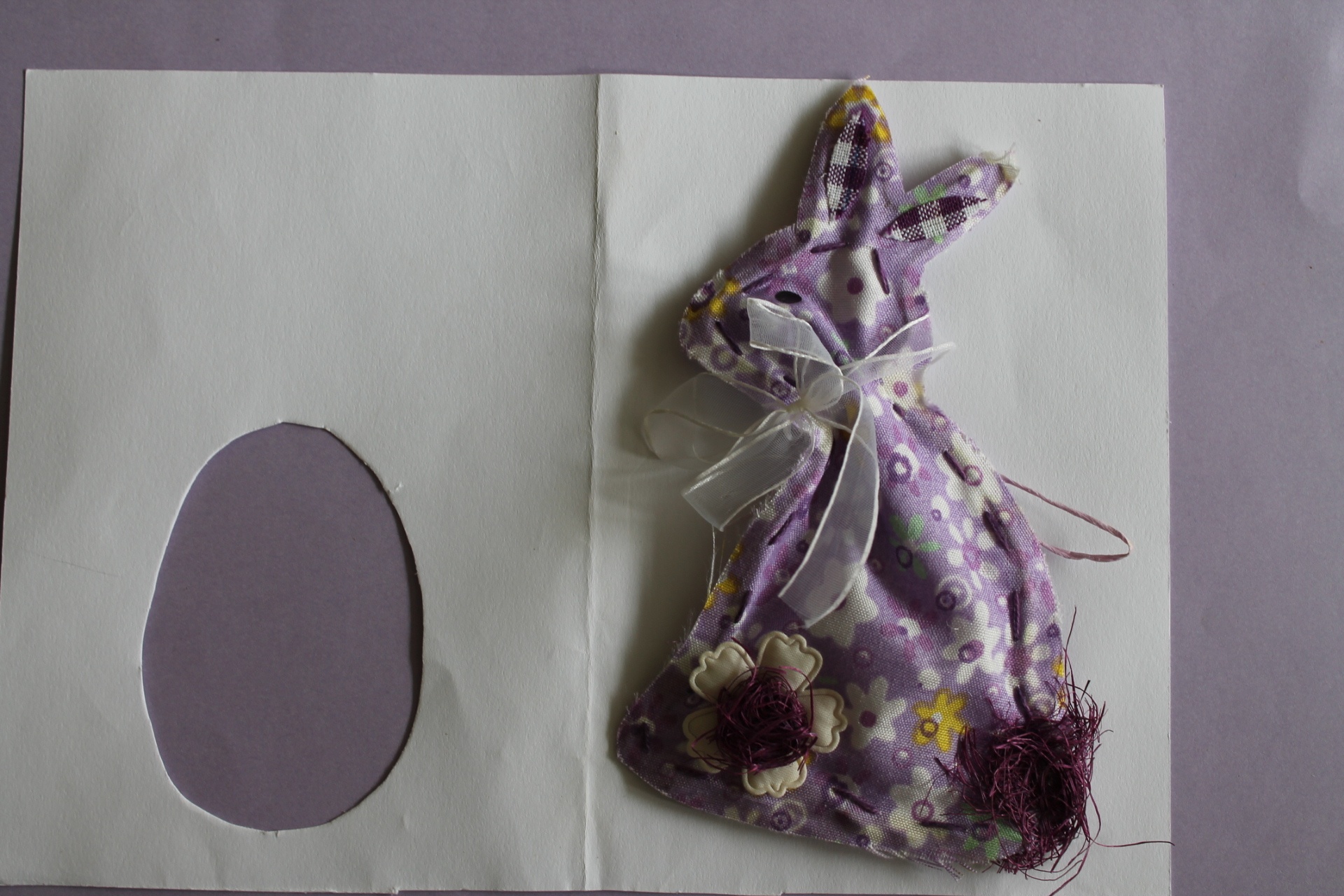 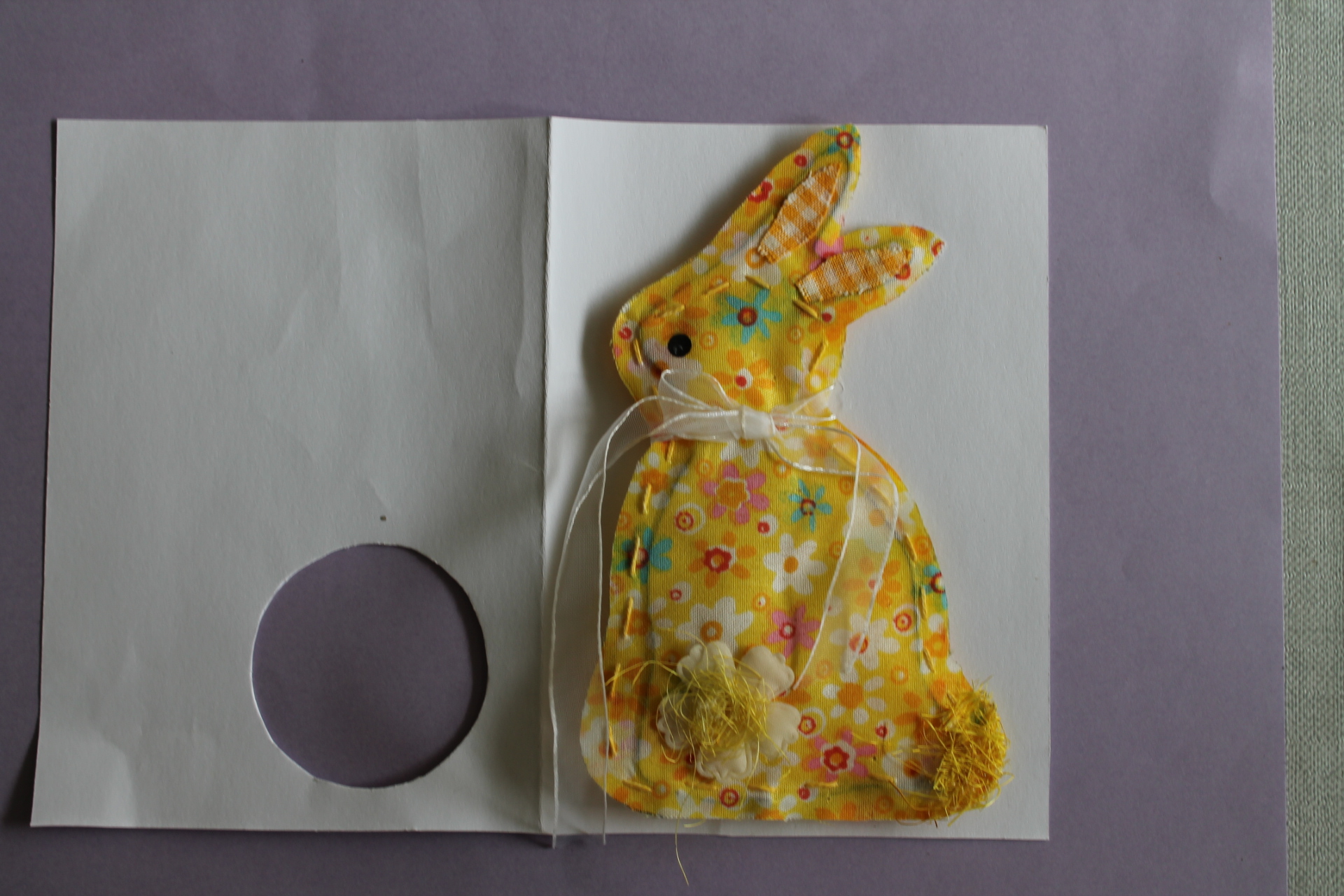